Future Network Needs
Geoff Huston AM
Chief Scientist, APNIC
The Internet used to be simple…
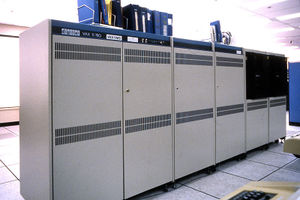 1980’s:
The network was the transmission fabric for computers
It was just a packet transmission facility
Every other function was performed by attached mainframe computers

“dumb” network, “smart” devices
Then we went client/server
1990’s:
The rise of the Personal Computer as the “customer’s computer”
We started to make a distinction between “customers” and “network”
The naming system was pulled into the network
The routing system was pulled into the network
Messaging, content and services were pulled into the network
We created the asymmetric client/server network architecture for the Internet
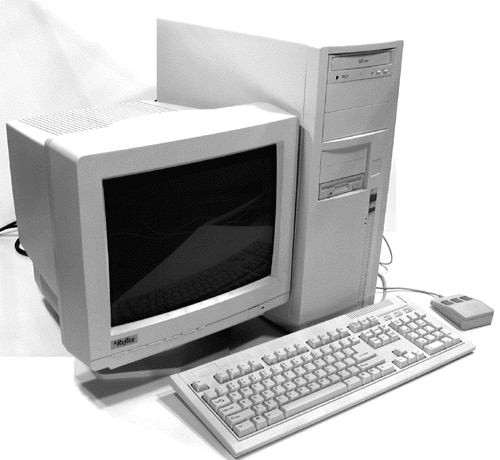 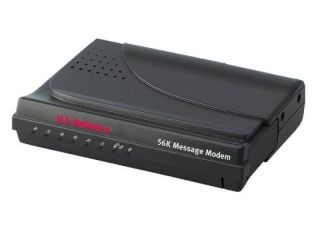 Internet Infrastructure of 2000
Rapid expansion of infrastructure in many directions:
Exchanges, Peering Points and Gateways
Transit and Traffic Engineering
Data Centres and Service “Farms”
Quality of Service Engineering
MPLS, VPNs and related network segmentation approaches
Mobility Support
Customer Access Networks
Content Distribution Networks
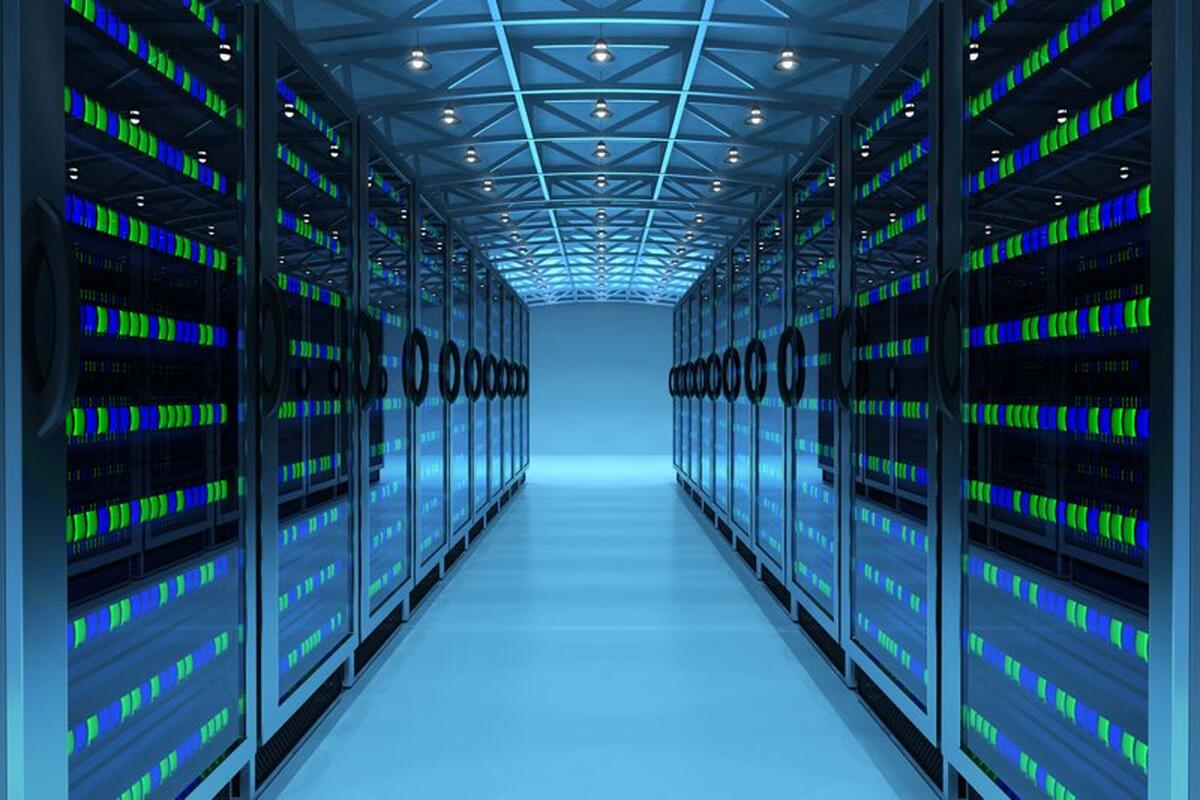 Aren’t these all “different” networks?
Well, yes they are
The true genius of the Internet was to separate the service environment from the link technology
Each time we invented a new comms technology we could just “map” the Internet onto it 
This preserved the value of the investment in “the Internet” across successive generations of comms technologies
What about the coming decades?
The seeds of the dominant factors of the future environment are probably with us today
The problem is that a lot of other seeds are here as well, and sifting out the significant from the merely distracting is the challenge
So with that in mind lets work out the big drivers in today’s environment…
What’s driving change today?
From scarcity to abundance!
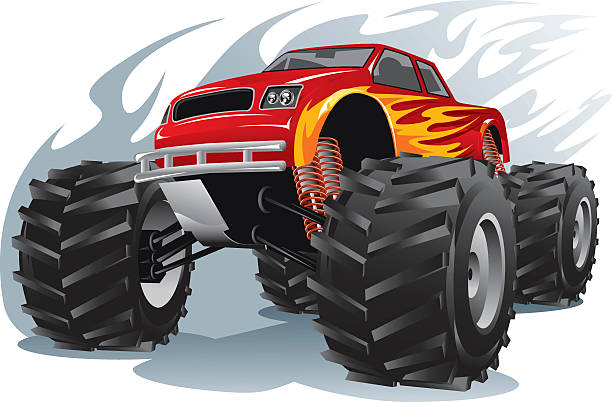 Bigger
Increasing transmission capacity by using photonic amplifiers, wavelength multiplexing and phase/amplitude/polarisation modulation for fibre cables
Serving content and service transactions by distributing the load across many individual platforms through server and content aggregation
The rise of high capacity mobile edge networks and mobile platforms add massive volumes to content delivery

To manage this massive load shift we’ve stopped pushing content and transactions across the network and instead we serve from the edge
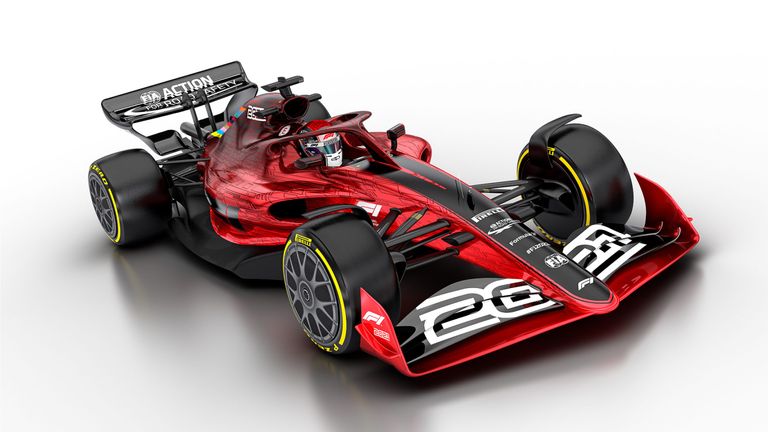 Faster
Reduce latency - stop pushing content and transactions across the network and instead serve from the edge
The rise of CDNs serve (almost) all Internet content and services from massively scaled distributed delivery systems. 

The “Packet Miles” to deliver content to users has shrunk - that’s faster!
The development of high frequency cellular data systems (4G/5G) has resulted in a highly capable last mile access network with Gigabit capacity 
Applications are being re-engineered to meet faster response criteria

Compressed interactions across shorter distances using higher capacity circuitry results in a much faster Internet
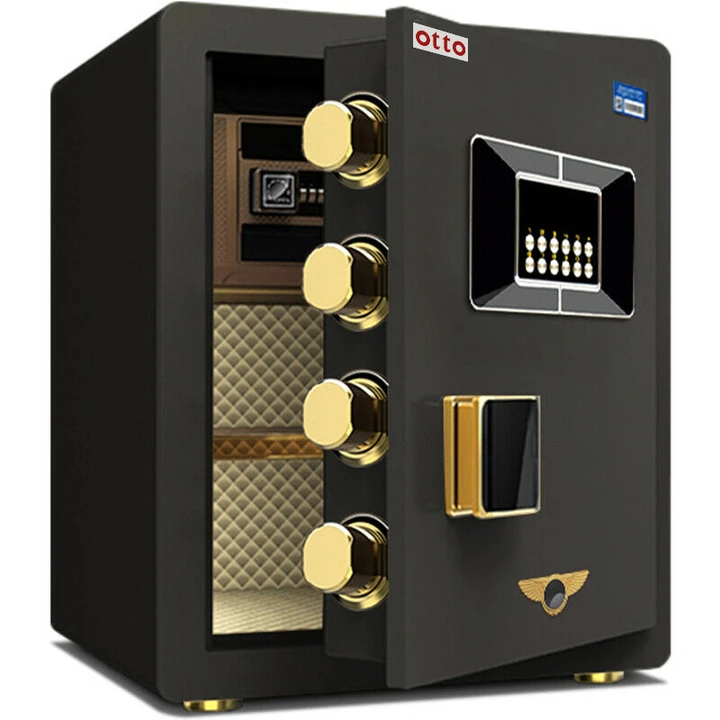 Better
If “better” means “more trustworthy” and “more privacy” then we are making progress at last!
Encryption is close to ubiquitous in the world of web services
TLS 1.3 is moving to seal up the last open TLS porthole, the SNI field
Oblivious DNS and Oblivious HTTP is moving to isolate knowledge of the querier from the name being queried
The content, application, and platform sectors have all taken the privacy agenda up with enthusiasm, to the extent that whether networks are trustable or not doesn’t matter any more – all network infrastructure is uniformly treated as untrustable!
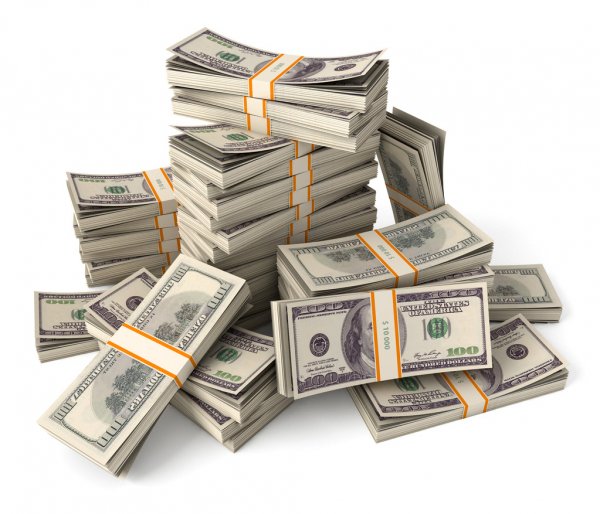 Cheaper
We are living in a world of abundant comms and computing capacity
And working in an industry when there are significant economies of scale
And being largely funded by capitalising a collective asset that is infeasible to capitalise individually
The result is that a former luxury service accessible to just a few has been transformed into an affordable mass-market commodity service available to all
So it’s all good!
Right?
Some issues to think about
What matters:
Addressing – IPv4 / IPv6 / IPv? Absolute? Relative?
Is universal unique end-point addressing a 1980’s concept who’s time has come and gone?  
Naming and Name Spaces – DNS evolution?
Are ”names” a common attribute of the network, or an attribute of a service environment?
Referential Frameworks?
In a world of densely replicated service delivery points how does a client rendezvous with  the “best” service point? Does the client work it out? Or the network? Or the service?
Nature of network transactions – Bilateral? Synchronised?
Longer Term Trends?
Pushing EVERYTHING out of the network and over to applications
Transmission infrastructure is becoming an abundant commodity 
Network sharing technology (multiplexing) is decreasingly relevant
We have so much network and computing that we no longer have to bring consumers to service delivery points  - instead, we are bringing services towards consumers and using the content frameworks to replicate servers and services
With so much computing and storage the application is becoming the service, rather than just a window to a remotely operated service
Do Networks matter any more?
We have increasingly stripped out network-centric functionality in out search for lower cost, higher speed, and better agility
We are pushing functions out to the edge and ultimately off “the network” altogether and what is left is just dumb pipes
What defines “the Internet”?
A common shared transmission fabric, a common suite of protocols and a common protocol address pool?
or
A disparate collection of services that share common referential mechanisms?
Thanks!